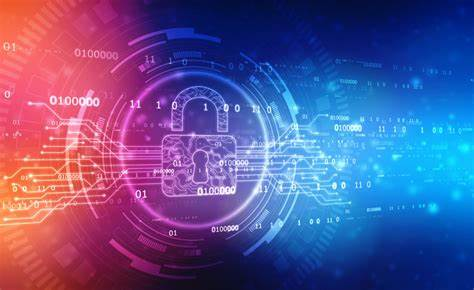 DZIEŃ BEZPIECZNEGO INTERNETU
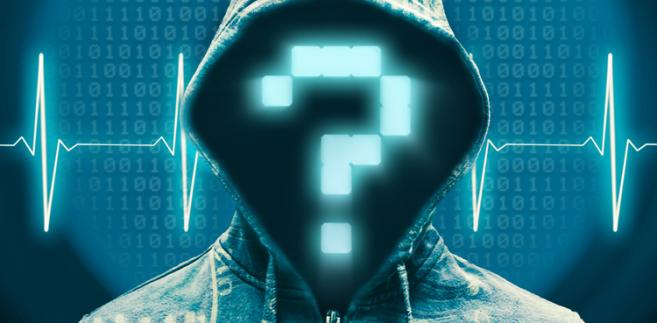 Uważaj na siebie nigdy nie wiadomo kto jest po drugiej stronie komputera.
Nie podawaj nikomu swoich loginów i haseł.
Nie wchódź na nieznane strony.
Zabezpieczaj swój komputer przed wirusami.
Poinformuj rodziców jeśli ktoś nieznany do ciebie pisze i chce się spotkać.
Nie ufaj osobom poznanym w sieci.
Pomyśl zanim coś wrzucisz do sieci bo to nigdy nie zniknie.
KONIEC